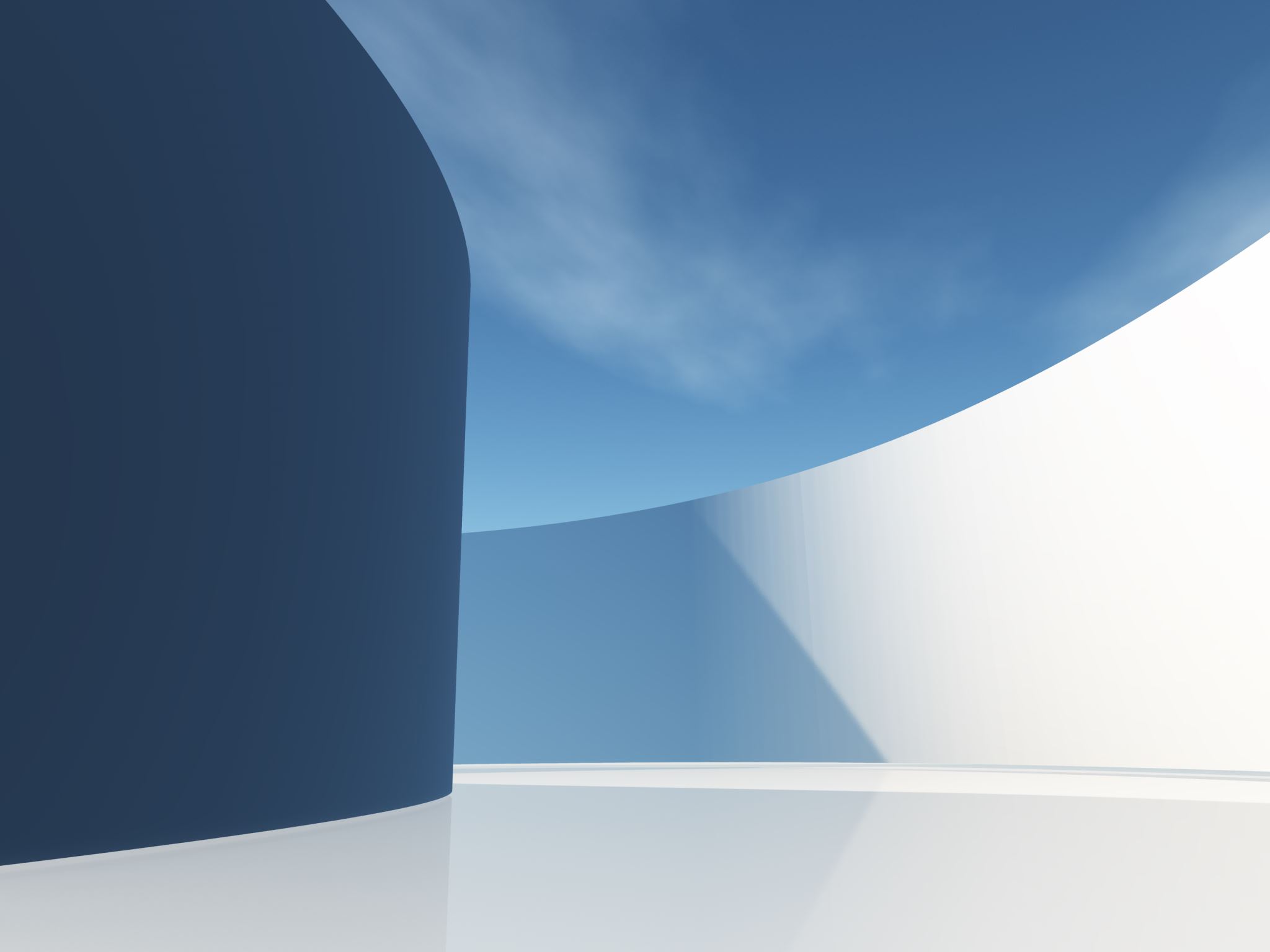 IX SEMINÁRIO Legislativo DE ARQUITETURA E URBANISMO
Formação em Arquitetura e Urbanismo
FORMAÇÃO DE QUALIDADE
FORMAR CIDADÃOS QUALIFICADOS PARA O EXERCÍCIO PROFISSIONAL
Acórdão TCU 658
Avaliação dos Cursos
Atendimento à legislação
Política Educacional
Demandas da sociedade
Fluxo Regulatório e de Supervisão
    Eficiência   e Transparência
POLITICA NACIONAL DE EDUCAÇÃO SUPERIOR – PNES
PNES
Ensino ministrado nos Cursos
Garantia  de Padrão de Qualidade
LEGISLAÇÃO : 
Decreto 9235/2017 (reg, aval, sup)
Decreto 9057/2017 (EaD)
DCN
RESPONSÁVEL
MEC
Evolução do Ensino Superior 2000-2020
2010
36% EaD
930 mil
alunos
64% presencial
233%
190% EaD
3,1 milhões alunos
Fonte: Dados CENSUP - 2020
- 25%Presencial
2020
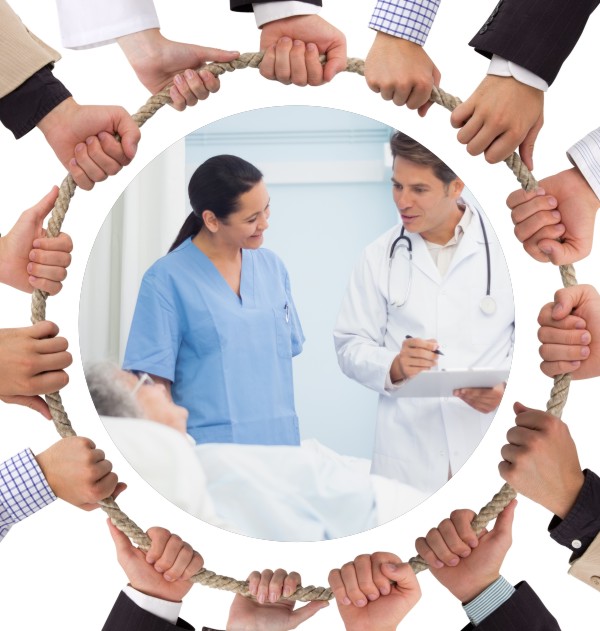 Área da Saúde = 6 milhões de Profissionais  Registrados
1.930.770
Vagas Autorizadas EaD
Aproximadamente 55%
       ociosas
Decreto 9057/2017 – avaliação só na sede
Port. 11/2017 – criação de polos pela IES
Port.544/2020 – substituição aulas presenciais por meio digital
Port. 434/2020 – GT incentivo EaD nas Univ. Federais
Parecer 209/2020- CNE – Conselhos não podem interferir em ativ. Ensino
Parecer14/2022- CNE Diretrizes processo Híbrido de Ensino
Portaria 398/2023 – MEC  GT para subsidiar cursos EaD de DIR- ENF-
      ODO – PSI ( Decr.9235/2017 – art.41)
FLEXIBILIZAÇÃO
VAGAS EAD POR PROFISSÃO
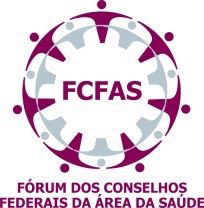 VAGAS EAD AUTORIZADAS  DE 2017 A 2022
603%
541%
294%
92%
131%
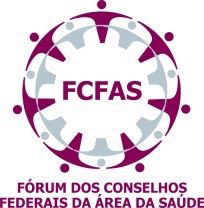 Nº TOTAL DE CURSOS PRESENCIAIS E POLOS EAD NA ÁREA DA SAÚDE
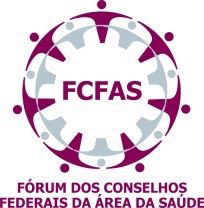 Fonte: sistema e-MEC 2021
Crescimento  EaD
Substituição na modalidade presencial
IES privadas 95%
EXPANSÃO DESORDENADA
IES públicas 5%
Comprometimento da Qualidade
Falta  PNES estruturada. planejada  e diagnóstica
SERES
CONTINGENTE PROCESSOS REPRESADOS
Nº Protocolo suficiente 
Permissão Funcionamento
 normal da IES
FLEXIBILIZA A LEGISLAÇÃO
RISCOS
???????
LIBERA o CURSO SEM AVALIAÇÃO IN LOCO
Reconhecimento 50-75% CH curso
Avaliação Virtual Portaria 165/2021
Sobrestamento
Portaria 796/2020
AVALIAÇÃO DOS POLOS
Decreto 9057/2017
Visita na sede
Informa sobre infraestrutura física e tecnológica
Parceiros dos polos que tb não são avaliados
Não há indicativo/descritivo metodológico para
   análise de informação na sede
RISCO
ATRIBUIÇÃO DE CONCEITO “IRREAL”
CURSOS SEM REPRESENTAÇÃO DE QUALIDADE
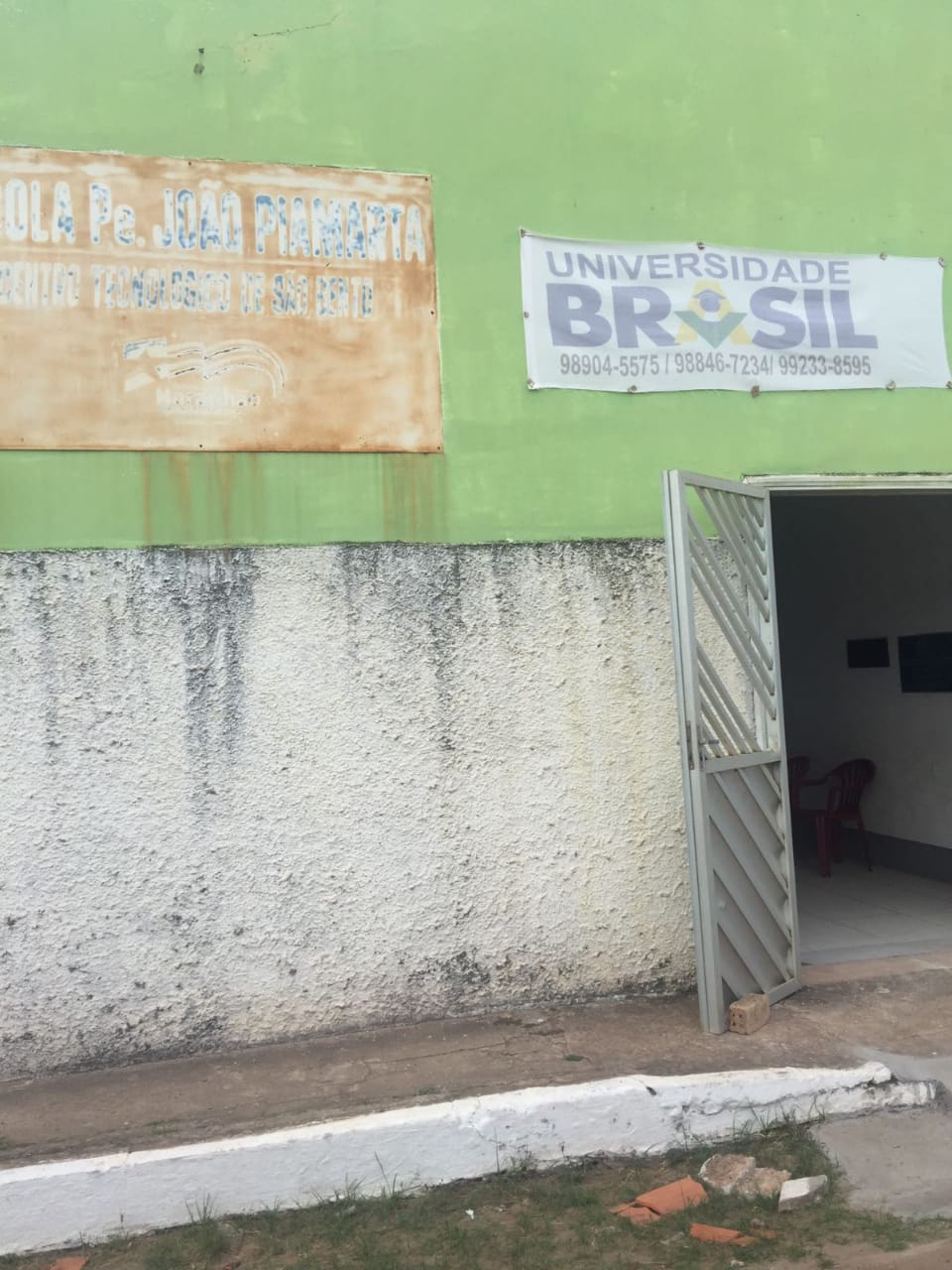 POLO DE ENFERMAGEM E FARMÁCIA NO MUNICÍPIO DE SÃO BENTO 
MARANHÃO – UNIVERSIDADE  BRASIL
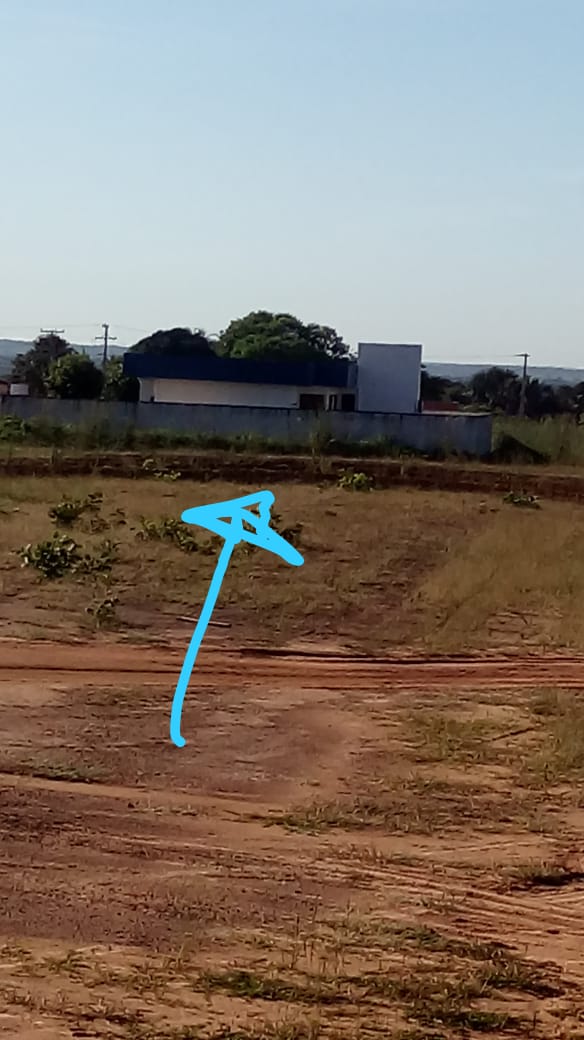 POLO DE MEDICINA
VETERINÁRIA – Palmas –TO
UNIVERSIDADE BRASIL
O DISCURSO É DIFERENTE DA PRÁTICA
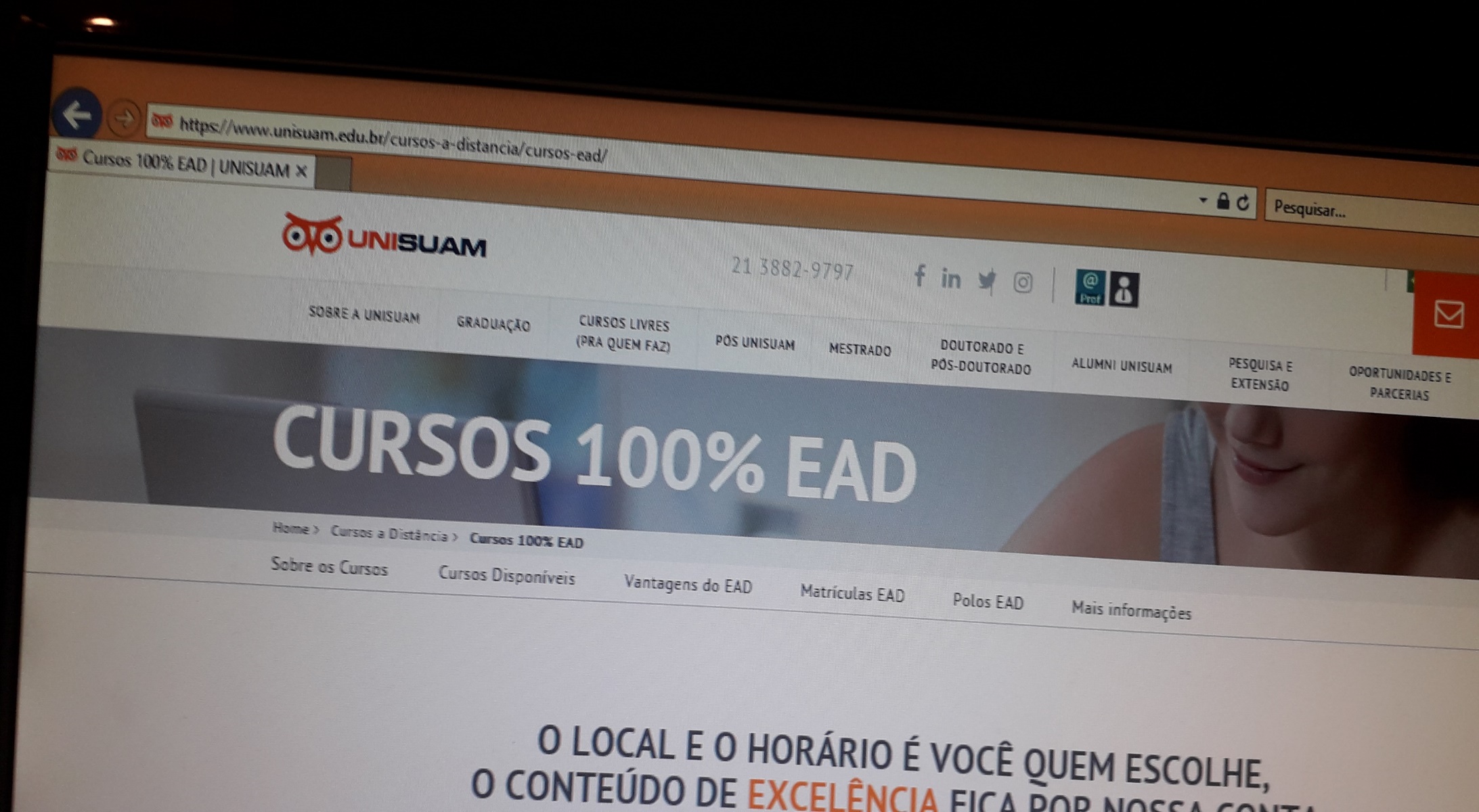 POLOS NO EXTERIOR
Farmácia EaD no Japão
UNIVERSIDADE BRASIL
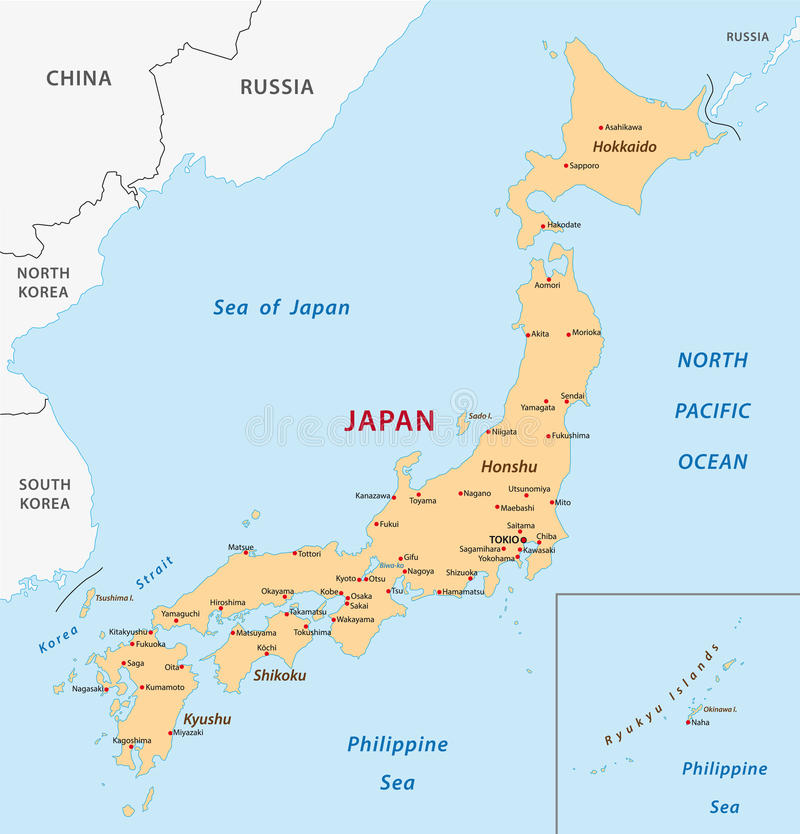 Nagoya             - 50 vagas
                        Toyohashi-shi – 50 vagas
                         Hamamatsu    - 50 vagas
Polo em :
Polos no Brasil : 4 com 9680 vagas
Sub Judice: Portaria nº 631/2020 publicada no Diário Oficial da União - DOU 23/12/2020.Sub Judice: Portaria nº 999, de 21/44/2022, DOU em 22/11/2022. Em cumprimento à decisão liminar proferida no Processo judicial nº 1063088-43.2022.4.01.3400.
Número de cursos Presenciais e de   Polos  EAD
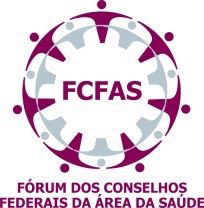 Cursos  EaD
Cursos Presenciais
Exclusão da visita in loco
Avaliação in loco
Não possui fundamentação metodológica e técnica
Imprescindível
“A avaliação dos cursos superiores na modalidade a distância não é capaz de refletir a qualidade de formação dos estudantes , nem especificidades em relação a modalidade de ensino.”
Auditoria do TCU 
Abril de 2023
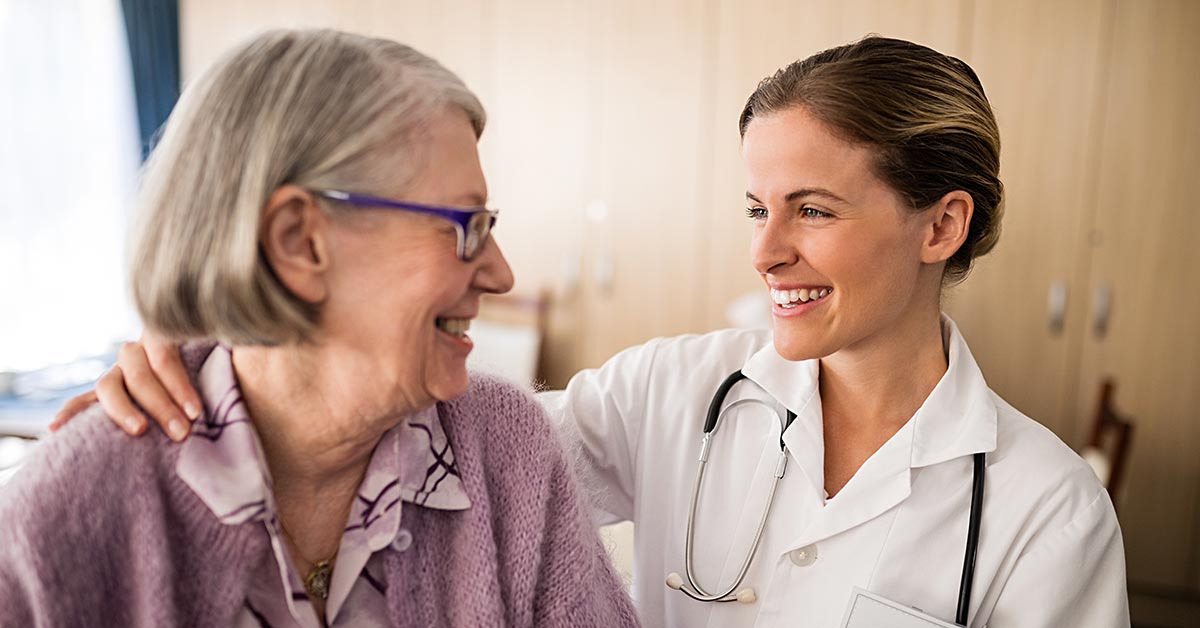 ÁREA DA SAÚDE : FOCO
CUIDADO
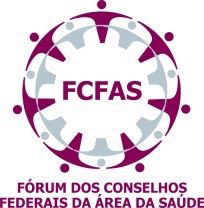 CUIDADO À SAÚDE 
EXIGE PRÁTICA
Prática não 
se adquire 
a distância.
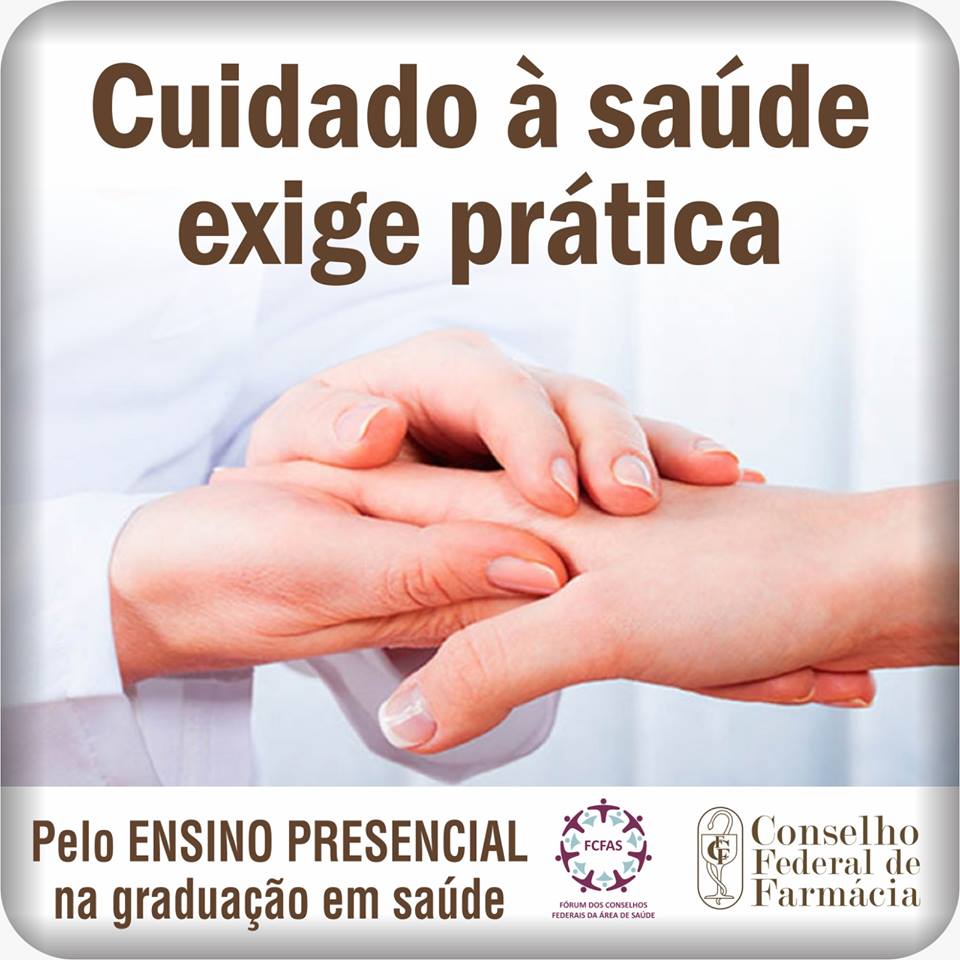 EaD
EDUCAÇÃO SUPERIOR
PROCESSO DE PRECARIZAÇÃO
Muitas matrículas
Poucos docentes- conteudistas
Menor aporte de Recursos
LÓGICA DA MERCANTILIZAÇÃO 
DO ENSINO SUPERIOR – setor privado
PROCESSO FORMATIVO Educação  = Negócio lucrativo
FORMAÇÃO PROFISSIONAL
Inadequada  e frágil
DESVALORIZAÇÃO PROFISSIONAL
Banalização e Massificação da Formação
RISCO PARA SOCIEDADE
RESULTADOS DAS AÇÕES DOS CONSELHOS: JUDICIALIZAÇÃO
Não compete aos Conselhos de Fiscalização Profissional a avaliação ou regulação de curso autorizado ou reconhecido pelo Ministério da Educação, vez que estaria assumindo atribuição que não integra o seu âmbito legal de atuação.
MESMO SEM QUALIDADE EVIDENTE OS CURSOS PRECISAM APENAS
DO ATO DE Autorização ou Reconhecimento. Não são supervisionados 
e regulados  de forma eficaz pela SERES/MEC e aos CONSELHOS cabe 
   apenas registrar os egressos.
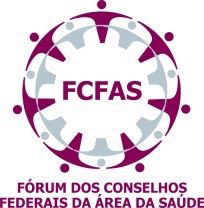 CONCLUSÕES
Não Há PNES Lógica e Estruturada
Processo Regulatório da Baixa Eficiência
Avaliação especialmente na modalidade EaD não reflete a qualidade de formação
Avaliação in loco para modalidade EaD é insuficiente
Processo de Supervisão –baixo grau de transparência
ENCAMINHAMENTOS DO TCU PARA O MEC
180 dias
Plano de Ação para PNES com Supervisão TRANSPARENTE
  Revisão de Instrumentos e Indicadores de Avaliação
Metodologia de Avaliação nos POLOS ( amostral)
CONSELHOS FEDERAIS DA ÁREA DA SAÚDE PEDEM APOIO :
AÇÃO CIVIL PÚBLICA – ACP – MPF – GO : Procuradora  Dra. Mariane Mello
   Conselhos Profissionais – amicus curiae
    Inserção do Acórdão 681/2023 – TCU

PROJETO DE LEI  Nº 5414/ 2016 – Proíbe o incentivo do desenvolvimento
  e veiculação de programas de ensino à distância em curso da área da saúde
  09/05/2023 – designado Relator , Dep. Orlando Silva (Pcdo B- SP)
   10/05/2023 – Reabertura do Prazo para Emendas ao Projeto – Art. 166 do 
                         RICD ( 5 sessões a partir de 11/05/2023 )
Desconfortável- dados educacionais – avançar modo sensato – puxar freio de urgência- antes
 que seja tarde
MUITO OBRIGADA !!!
zilamar. fernandes@gmail.com